Literature Revision 
Macbeth
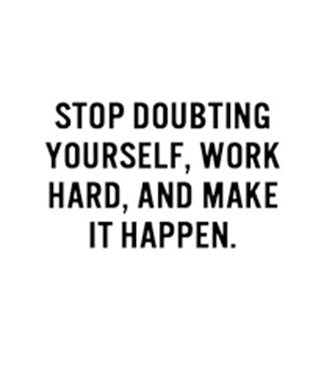 Work through the activities here to help you be able to address this question.
How does Shakespeare present the role of women in this extract and throughout the play?
This is the question you will be answering before you leave today.
Extract from Macbeth – Act 1 Scene 5
Underline the words which immediately jump out at you

Where do we see her NOT act as Jacobean audience would expect?
Task 1 – Expectations vs reality
Fill in this table to show both your understanding of how audience EXPECT to see women + how Lady Macbeth SUBVERTS this.
Task 2 – Placing the extract in the play
What has happened so far? 
_____________________________________________________________________________________

When does Lady Macbeth have the MOST control in her relationship with Macbeth? 
_____________________________________________________________________________________

When do we see Lady Macbeth start to lose control – what does her husband stop telling her? 
____________________________________________________________________________________

What does the sleepwalking scene show? Why is it written in prose? 
____________________________________________________________________________________

What shows that Lady Macbeth has lost control – what final ‘unnatural’ action does she take? 
________________________________________________________________________________________
Task 3 - Quick fire questions on extract
These will focus you on some of the key aspects!
What bird is mentioned at the start of the extract? ____________
How does she describe Duncan’s entrance? __________________
Who does she call on? ___________________________
What emotion does she not want to feel? _____________________
How else does she refer to the spirits she calls to (alliteration!) _____________________
Find 3 examples of darkness imagery
_______________________   + ___________________________
_______________________
Who has Shakespeare paralleled her with here? ________________
Task 4 – complete these quotes using words from side
human
Light
dashed
Flower
white
plucked
Nature
Shame
Man 
Serpent
Out 
Black
‘Stars, hide your fires, let not __________ see my ______ and deep desires.’ – Macbeth 
‘I fear thy _______ is too full o’th’milk of _______ kindness’ – LM
‘look like th’innocent __________ but be the __________ under’t’ –LM
‘I would, while it was smiling … have _________ my nipple from his boneless gums and ________ the brains out’. –LM
‘My hands are of your colour, but I ________ to wear a heart so _________’ – LM
‘Are you a ______?’ – LM 
 ‘Out, damned spot! ______, I say’ -LM
Task 5 – Lady Macbeth + Lady MacduffWe know that Shakespeare has created a con______________ between these characters
How do we see differences between
them based on this extract?  Use these points to help fill this in
Where else does Lady Macbeth use violent verbs towards children? 
How does this contrast Lady Macduff?
Task 6 – Lady Macbeth + witches We know that Shakespeare has created a con______________/ par________ between these characters
How do we see similarities between them in THIS extract?
Both behave unnaturally! 
Who was this to please? 
______________________
What do we know about Jacobean audience? 
__________________________________


How are these quotes similar? 

‘Fair is foul and foul is fair.’
‘Look like the innocent flower but be the serpent under’t’. 

_______________________________________________________________________________________________________________
Task 7 – Quote explodingSaying a lot about a little!
Quote explode
Quote 1  - “Unsex me here’ 

What does this show? ____________________________________________
What does she want taken away from her? __________________
Why does she want this removed? ________________________________
How does this create a role reversal in genders? _______________________
How is she not acting as Jacobean audience would expect? 
___________________________________________________________
Task 7 – Quote explodingSaying a lot about a little!
Quote explode
Quote 2  - “Come to my woman’s breasts and take my milk for gall’ 

How is she using an imperative? _______________________________
What does this show? 
Why say ‘woman’ + ‘breasts’ – what is she saying about herself here? 
_________________________________________________________
What is milk a symbol for? (why would a mother breastfeed?) 
________________________________________________________
How does ‘gall’ show the opposite? ________________________________
What other quote could you link this to which shows she is not acting in a protective or maternal way? _______________________________________
What violent verbs are in this? ____________ __________________
Task 7 – Quote explodingSaying a lot about a little!
Quote explode
Quote 3  - “Come thick night’ 

What imperative is she using again? _________________
We have already seen this so Shakespeare is using __________________
What type of word is ‘thick’? A_________________
Why does she want the night to be like this? 
___________________________________________________________
Why is the use of night important? ________________________________
Night shows the day coming to an end – what could this symbolise / foreshadow? _________________________________________________
What other events take place at night? _____________________________
Task 8 – Imagery
What do we know about this society + religion?
Darkness imagery

What kind of acts are being discussed when darkness imagery is used? 
_________________________
What other characters are described like this? 
_________________________
What language feature is used when witches are speaking? 
_____________________________
What quote shows Macbeth using this? 
_______________________________
Light imagery 

Which King is associated with light imagery in the play? 
_________________________________
Why is this? 
________________________________
Who does a Jacobean audience think has appointed the King? ____________
How is this used in this extract – what does she not want heaven to see?
_________________________________
Task 9
Your intro 
What way are women supposed to act? Do we see a range of views of women in the play? 



What women do you want to bring in? 
Think about how they are presented, who they are with, how they think + how they act…
Task 10 – Write up - Essay plan to follow
How does Shakespeare present the 
role of women in this extract and throughout the play? 

Intro – Shakespeare presents women as ………………………………….
Para 1 – raven + fatal – life vs death – WITCHES ANIMALS 
Para 2 – ‘unsex me’ + ‘milk’ – defeminise – not maternal – LADY MACDUFF MATERNAL
Para 3 –  ‘come’ – imperatives – taking control + ‘crown’ ambition – L MD INNOCENT 
Para 4 – ‘spirits’ + ‘murdering ministers’ – unnatural - WITCHES
Para 5 –  darkness imagery vs light imagery – CONTRAST TO DUNCAN 
Con – Shakespeare has created ……………………..
Each para plan 
- Quote from extract
- Explain this 
- Link to somewhere else 
- What show about society if can 
- Link back to what learn
Getting started
Methods 
Soliloquy
Parallel
Foil  
Contrast
Rhyming couplets 
Imagery 
Imperatives
Each para plan 
- Quote from extract
- Explain this 
- Link to somewhere else 
- What show about society if can 
- Link back to what learn
Shakespeare presents  …………
We can see this in ……………………..
Shakespeare has used ……………………………….
This conveys …………………….
This demonstrates …………………
From this we learn ……………
We also saw ……………… when ………
Shakespeare also showed ……… when ……..
This shows us that in the Jacobean era ……….
From this we can learn that the Jacobean society ……….
We can see that ………….
Move through the previous para points
Before you finish
Make sure EVERY time you use a character’s name it has a capital letter. 
Check that you have quotes from extract. 
Have you looked at rest of play? 
Have you said what we learn? 
Are you saying what Shakespeare does? 
Each paragraph needs to have a clear opening + closing line